Что такое ФГОС 2 поколения.
Родительское собрание 
Кондратьева Е.А.
Особенностью обучения Ваших детей является то, что они с                                 5 класса начинают учиться согласно нового Федерального государственного образовательного стандарта (ФГОС). Что же это такое и в чем коренное отличие обучения по старой программе и согласно ФГОС?
Основа стандарта – системно-деятельностный подход
Формирование готовности к саморазвитию и непрерывному образованию.
Проектирование и конструирование социальной среды развития обучающихся.
Активная учебно-познавательная деятельность обучающихся.
Построение образовательного процесса с учетом особенностей обучающихся.
      Разберем на примерах.
Какие основные качества мы хотели бы видеть у своего ребенка по окончании школы, чтобы в современной жизни он был успешен?
Умение ставить цель и добиваться ее
 Умение общаться 
 Умение адаптироваться к ситуации
Уметь заботиться о других, быть нравственным человеком
 Сохранить здоровье
Вспомним, когда мы учились, главной задачей школы считалось…
дать хорошие, прочные знания!
Но нам после школы приходилось часто слышать: «Забудьте то, чему вас учили в школе!» 
«Школа учит не тому, что нужно в жизни!» В ответ мы говорили:
«А этого мы не проходили...»
В современном обществе главными стали не только знания, но и умение ими пользоваться!
Так будут учиться наши дети
Так учили нас
1.Учитель объявляет новую тему.
2.Учитель проверяет домашнее задание. Ученик «выучил – пересказал».
3.Учитель объясняет новую тему («сиди и слушай!»).
4.Учитель проверяет, как поняли («повтори!»).
1.Учитель создает ситуацию. Ученики называют тему, вопрос. 
2.Ученики сами вспоминают знания, которые пригодятся. 
3.Ученики сами открывают новые знания (в диалоге с учителем, в учебнике).
4.Ученики делают вывод по теме.
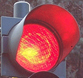 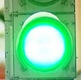 Не заставляйте ребенка заучивать учебник и искать готовые ответы!
Текст нужно понять и уметь использовать!
Так будут учиться наши дети
Так учили нас
В учебнике всегда есть один правильный ответ! 
В учебнике излагается одна «правильная» точка зрения.
Часто в учебнике нет готового ответа, его надо создать самим, опираясь на текст. 
Почти на любой творческий вопрос может быть несколько правильных ответов.
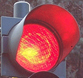 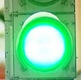 Нельзя останавливать ребенка словами: «Мал еще, взрослые лучше знают!»
Поддержите ребенка, если он высказывает и аргументирует свою точку зрения.
Так будут учиться наши дети
Так учили нас
«Если не успел что-то сделать на уроке – дома с родителями разберешься».
Домашнее задание – это способ развития самостоятельности.
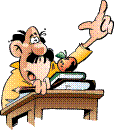 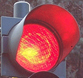 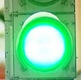 Не надо делать за ребенка домашнее задание и другие дела, которые он может сделать сам.
Поддержите стремление ребенка быть самостоятельным
Так будут учиться наши дети
Так учили нас
Об успехах ребенка судят по отметкам, которые поставил учитель. 
Все делятся на  отличников, хорошистов, троечников и двоечников.
Оценка может быть и без отметки (без «5»,«4»,«3»,«2»)!
Дети могут оценивать себя сами!
Каждый может быть лучшим в чем-то своем!
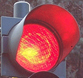 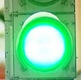 Не судите об успехах ребенка по одним отметкам.
Поддержите любой успех ребенка, его продвижение к лучшему.
В чём заключается новизна ФГОС для отечественного образования? Прежде всего, осуществится переход от школы информационно-трансляционной к школе деятельностной
В основной школе (5-9 классы) осуществляется самостоятельная навигация по освоенным предметным знаниям при решении конкретных задач.
То есть 80 процентов информации ребенок должен осваивать самостоятельно.
В соответствиями с требованиями Федеральных Государтвенных Образовательных стандартов меняется система требований к результату образования, меняется и система оценивания достижений учащихся. 
Особое место в новой системе оценивания уделено Портфолио. Данная форма оценивания достижений учащихся в нашей школе освоена. Теперь наличие подобного Портфолио становится обязательным требованием. Педагогами школы накоплен опыт оценивания текстовых умений учащихся. Не будут подлежать оцениванию ценностные ориентации, отражающие индивидуально- личностные позиции, характеристика социальных чувств, индивидуальные психологические характеристики выпускников школы.
Неотъемлемой частью ядра стандарта второго поколения являются универсальные учебные действия (УУД). 
	Под УУД понимают "общеучебные умения", "общие способы деятельности", "надпредметные действия" и т.п. Для УУД предусмотрена отдельная программа - программа формирования универсальных учебных действий (УУД). Все виды УУД рассматриваются в контексте содержания конкретных учебных предметов.
Требования к результатам обучения сформулированы в виде: личностных, метапредметных и предметных результатов.
личностных, включающих готовность и способность обучающихся к саморазвитию, сформированность мотивации к обучению и познанию, ценностно-смысловые установки обучающихся, отражающие их индивидуально-личностные позиции, социальные компетенции, личностные качества; сформированность основ гражданской идентичности;
метапредметных, включающих освоение обучающимися универсальных учебных действий (познавательных, регулятивных и коммуникативных), обеспечивающих овладение ключевыми компетенциями, составляющими основу умения учиться, и межпредметными понятиями;
предметных, включающих освоенный обучающимися в ходе изучения учебного предмета опыт специфической для данной предметной области деятельности по получению нового знания, его преобразованию и применению, а также систему основополагающих элементов научного знания, лежащих в основе современной научной картины мира.
Образовательные стандарты второго поколения предъявляют новые требования к системе обучения в образовательной школе. В связи с этим необходимы новые подходы к организации учебного процесса. Одним из них может быть конструирование и решение проектных задач в средней школе, являющимися стартом для проектной деятельности в дальнейшем.
Проектная деятельность обучающихся - совместная учебно-познавательная, творческая или игровая деятельность учащихся, имеющая общую цель, согласованные методы, способы деятельности, направленная на достижение общего результата деятельности. Непременным условием проектной деятельности является наличие заранее выработанных представлений о конечном продукте деятельности, этапов проектирования (выработка концепции, определение целей и задач проекта, доступных и оптимальных ресурсов деятельности, создание плана, программ, организация деятельности по реализации проекта) и реализации проекта, включая его осмысление и рефлексию результатов деятельности.
Стандарт предполагает реализацию в образовательном учреждении как урочной, так и внеурочной деятельности. Внеурочная деятельность организуется по направлениям развития личности (спортивно-оздоровительное, духовно-нравственное, социальное, общеинтеллектуальное, общекультурное).
Содержание занятий должно формироваться с учетом пожеланий обучающихся и их родителей (законных представителей).
Во внеурочную деятельность могут входить: индивидуальные занятия учителя с детьми, требующими психолого-педагогической и коррекционной поддержки, индивидуальные и групповые консультации (в том числе - дистанционные) для детей различных категорий, экскурсии, кружки, секции, круглые столы, конференции, диспуты, школьные научные общества, олимпиады, соревнования, поисковые и научные исследования и т.д.
Содержание внеурочной деятельности должно быть отражено в основной образовательной программе образовательного учреждения.
Время, отведенное на внеурочную деятельность, не входит в предельно допустимую нагрузку обучающихся.